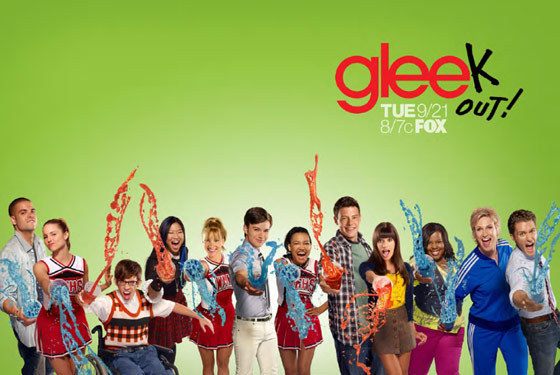 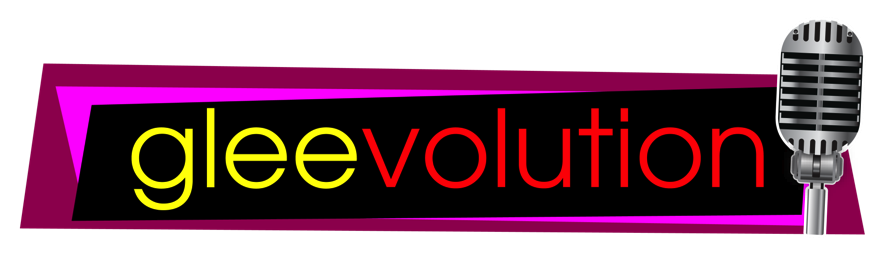 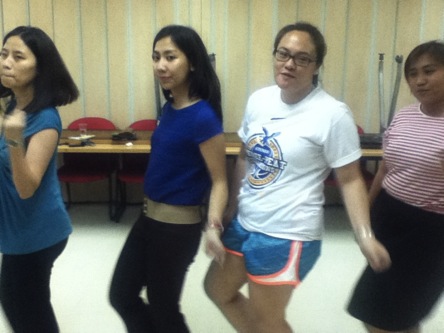 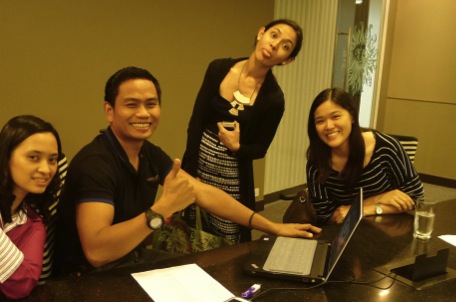 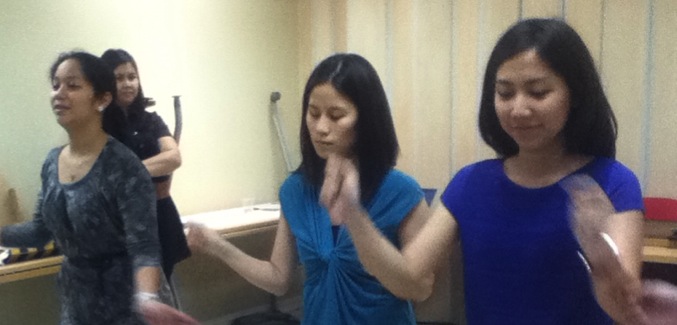 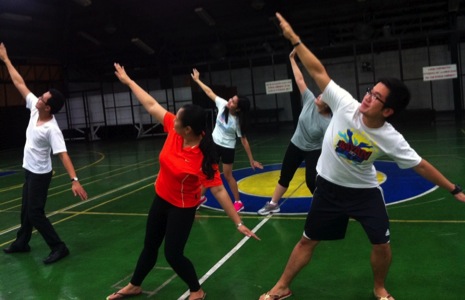 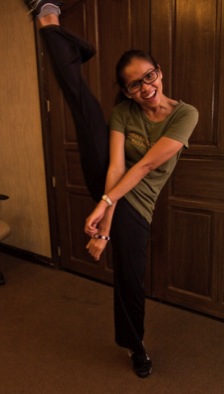 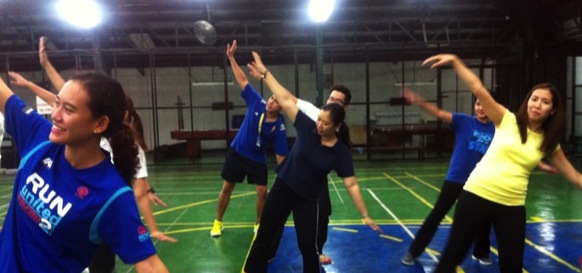 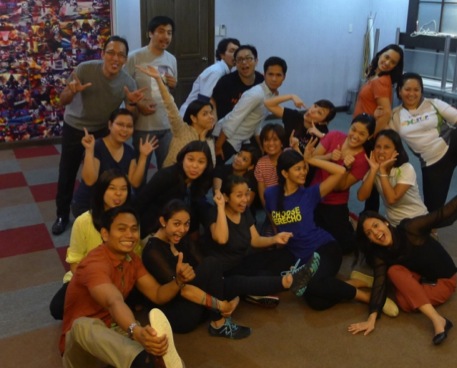 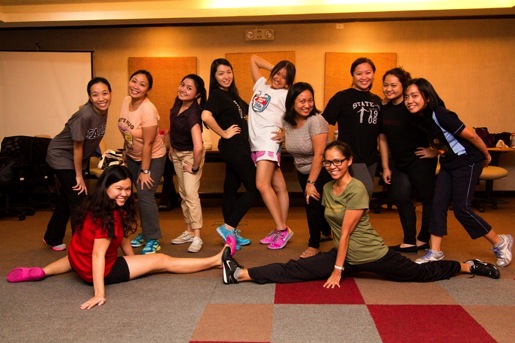 Meet
the new believers…
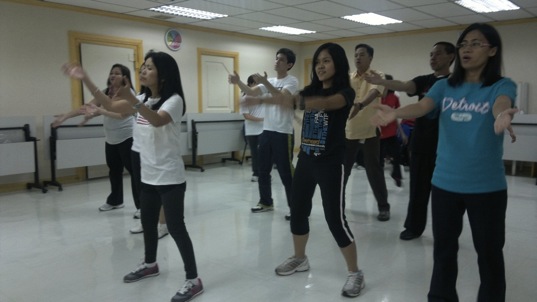 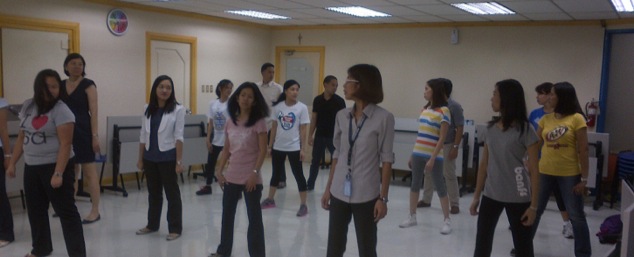 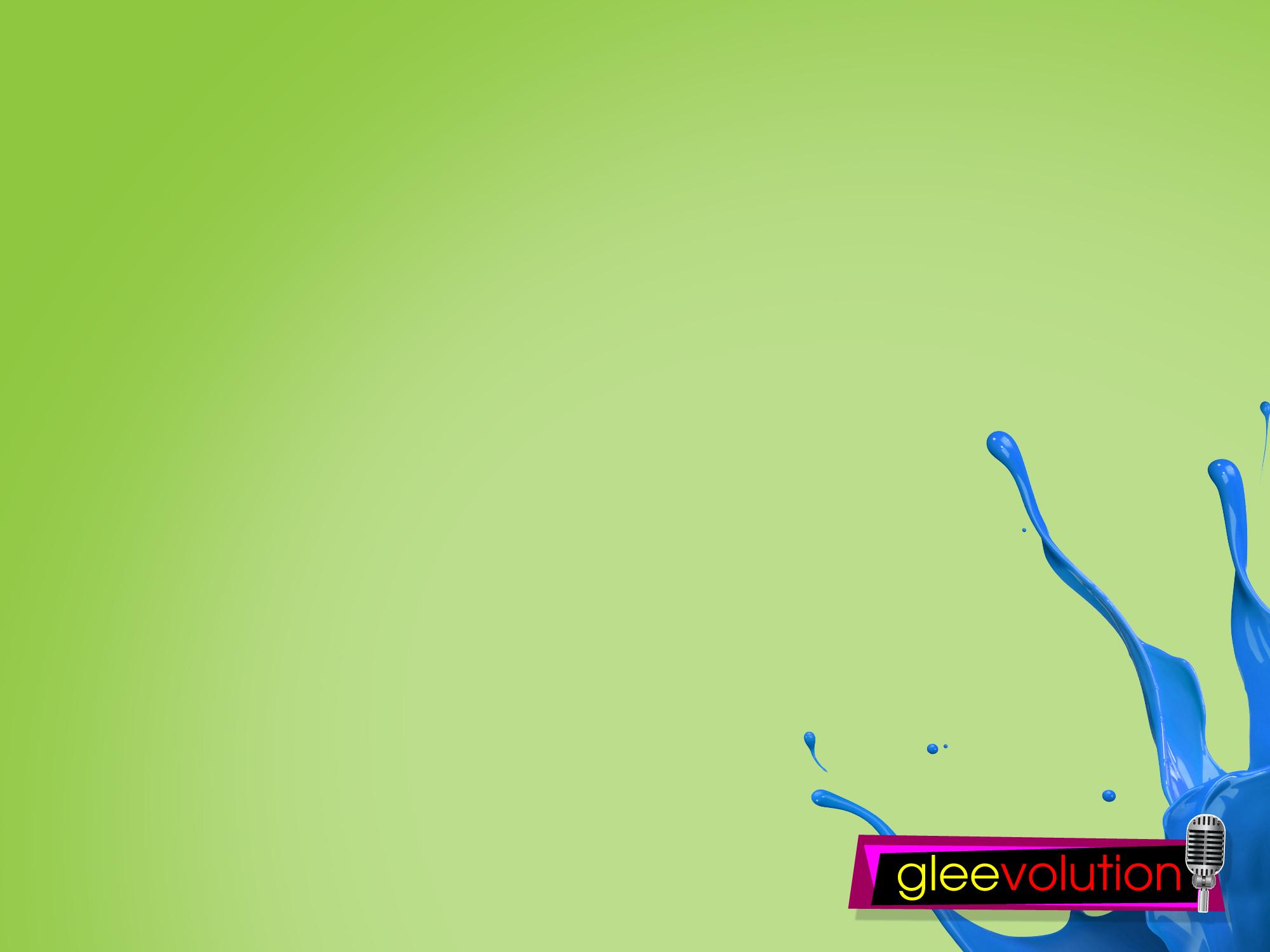 ..who took their time
INTENSELY
REHEARSING.
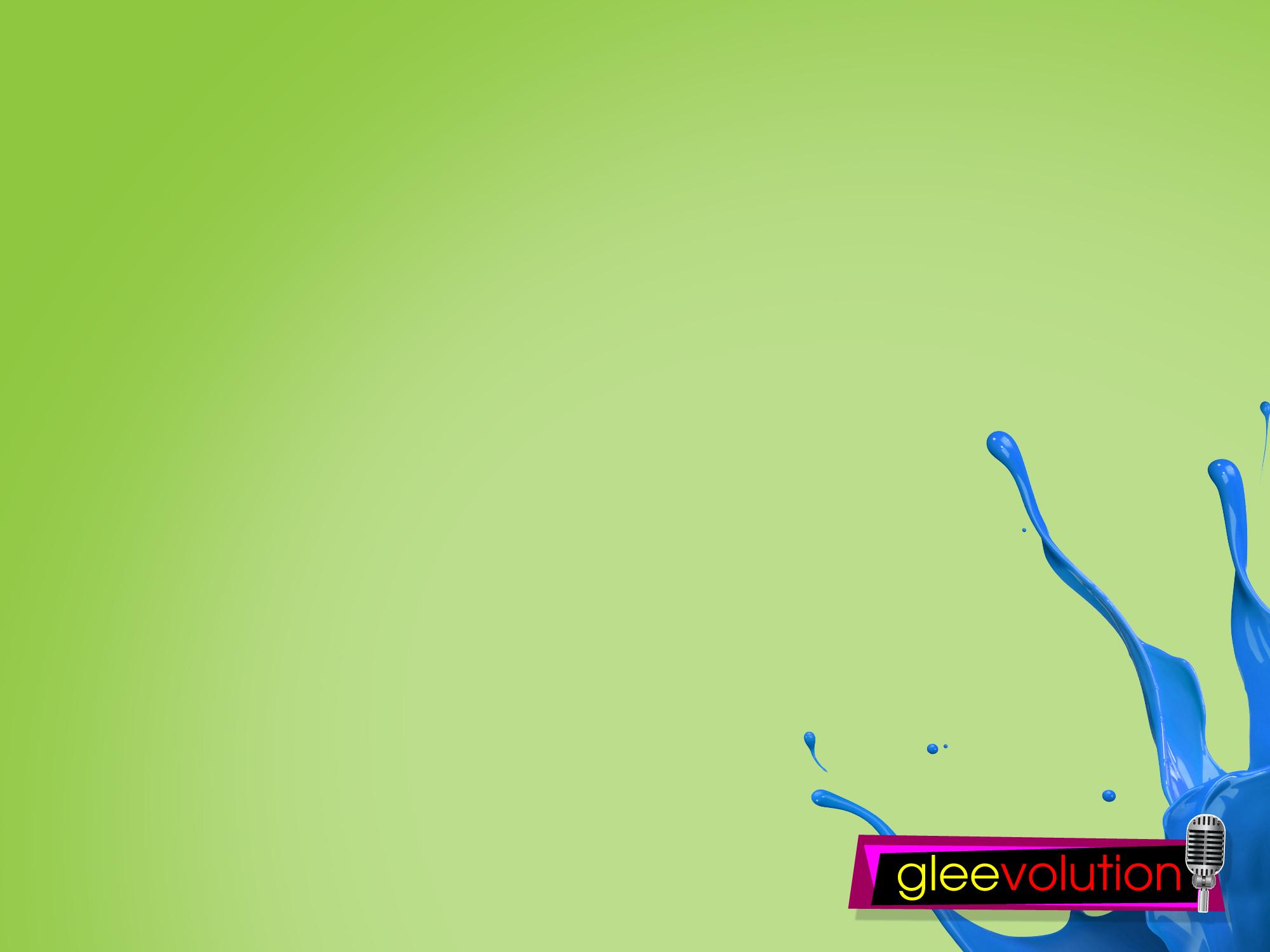 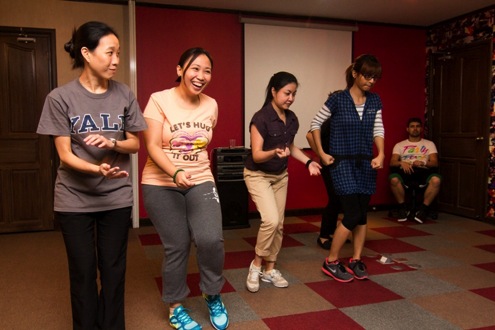 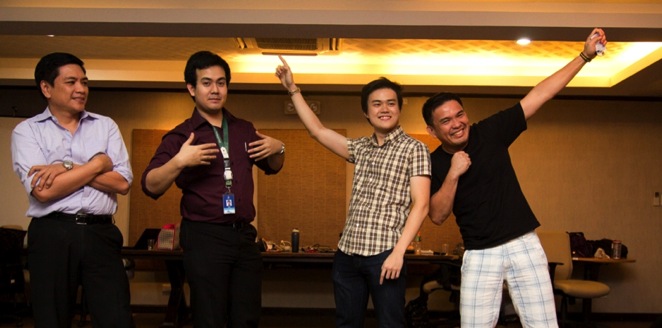 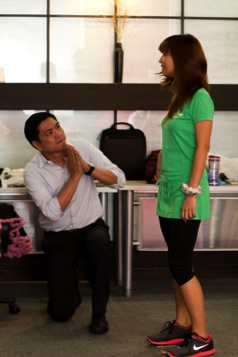 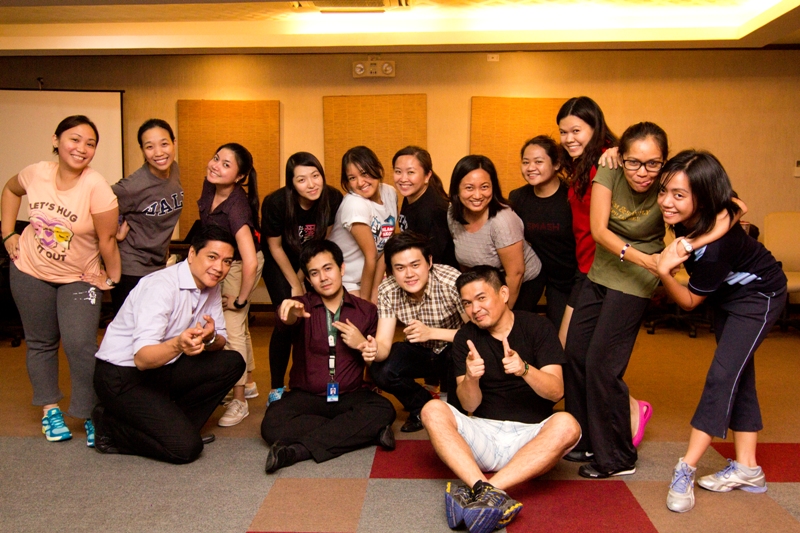 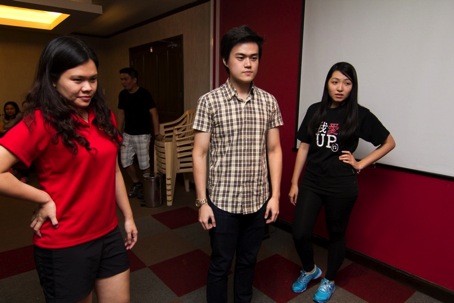 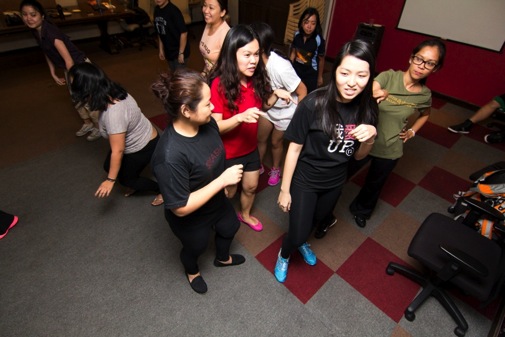 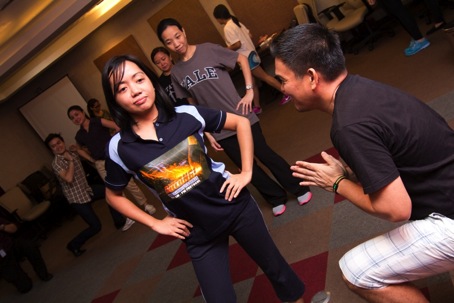 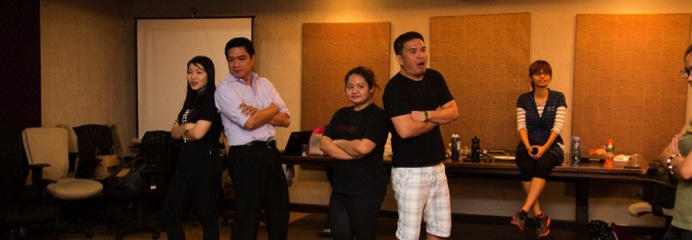 Group 1 -  Gutsy Gold
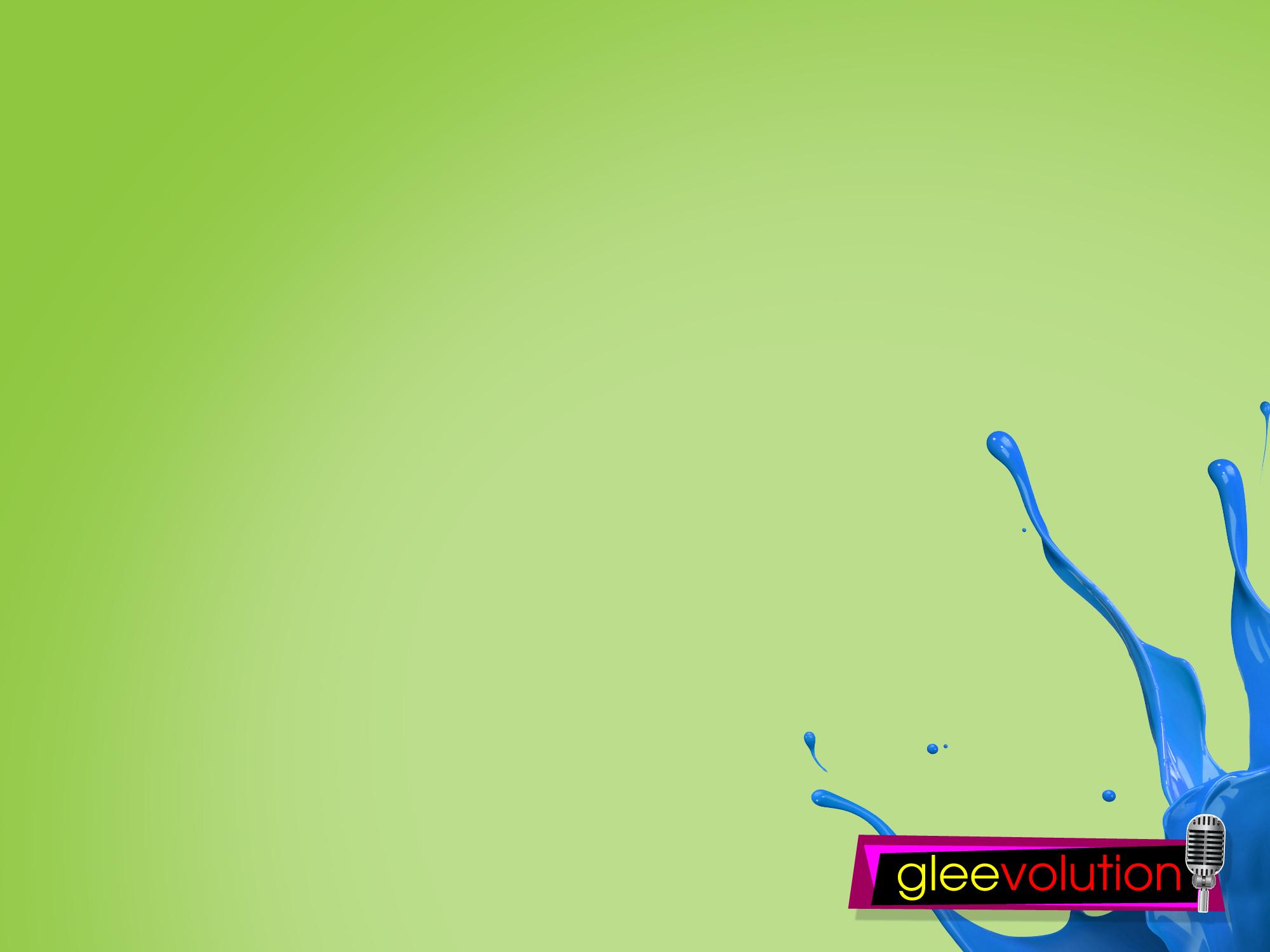 STRESS
is NO DEFEAT!
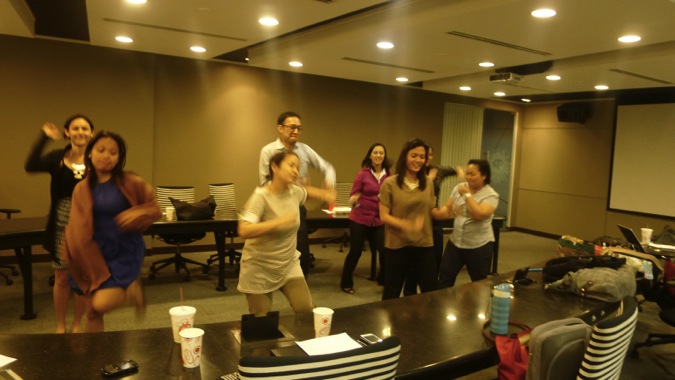 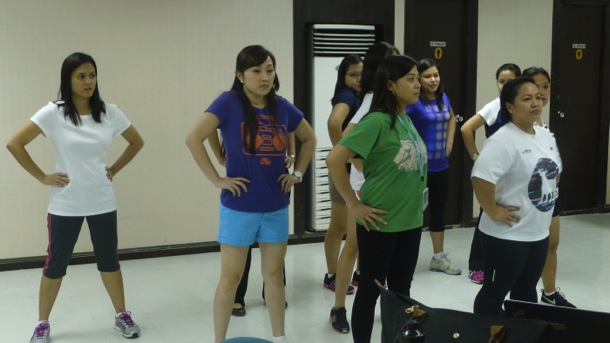 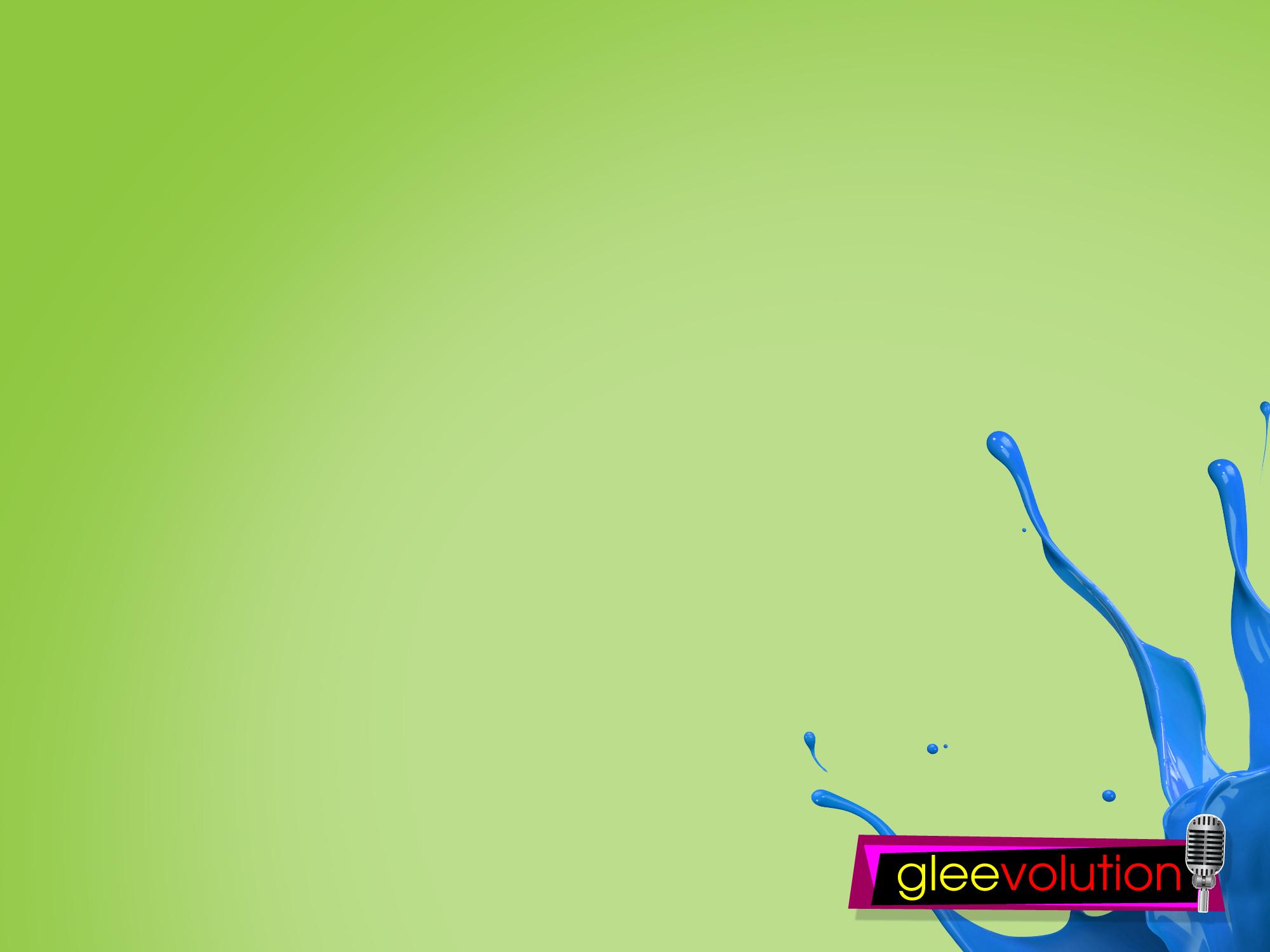 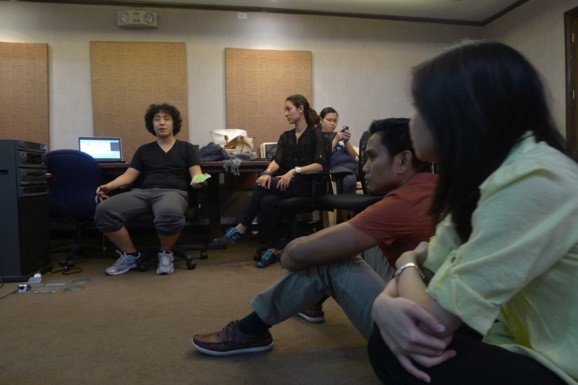 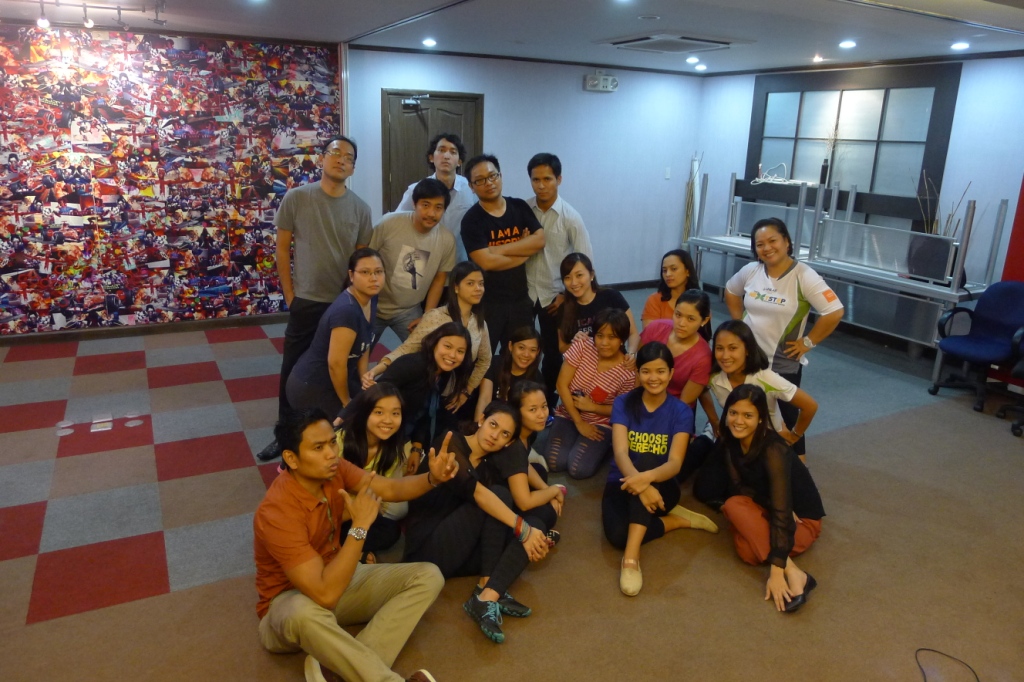 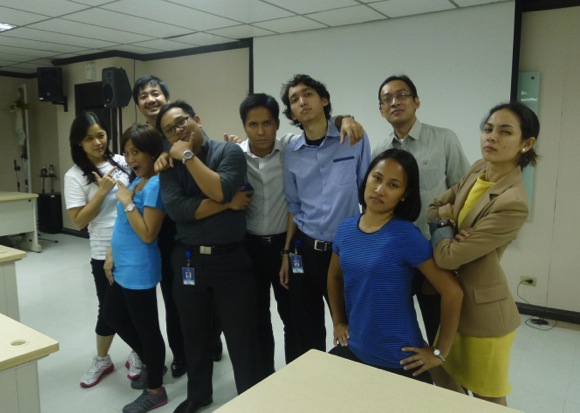 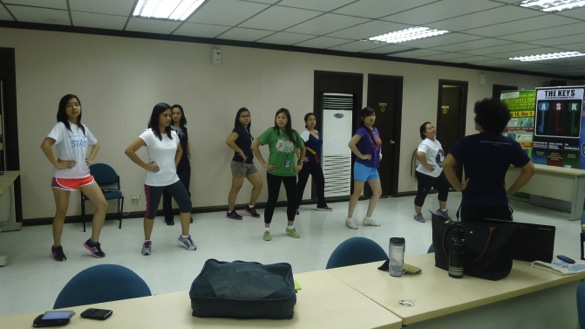 Group 2 - Gung-ho Green
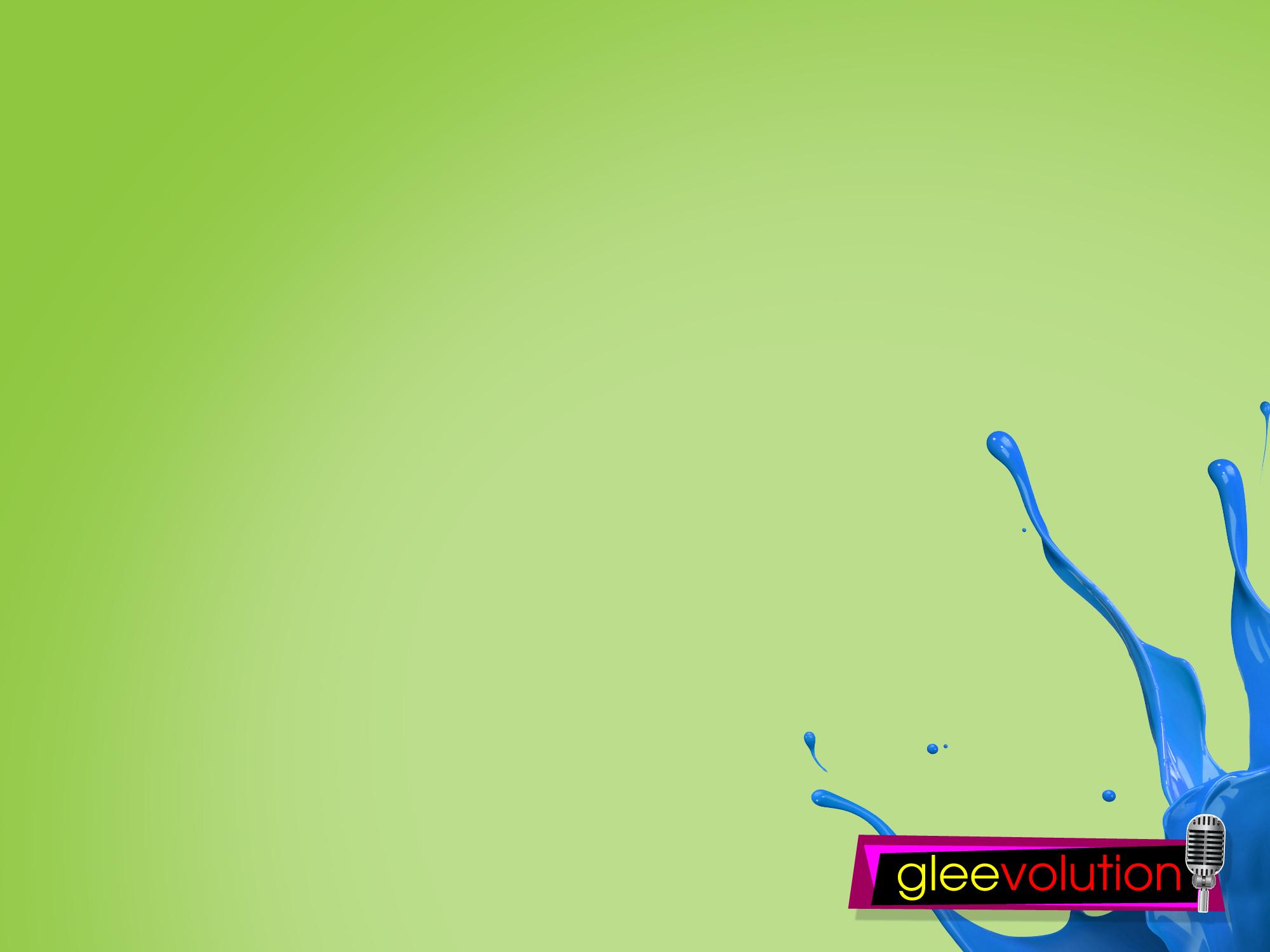 They even stayed
AFTER OFFICE HOURS.
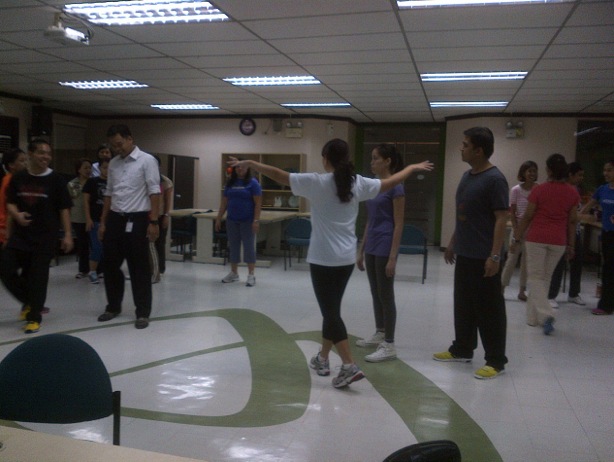 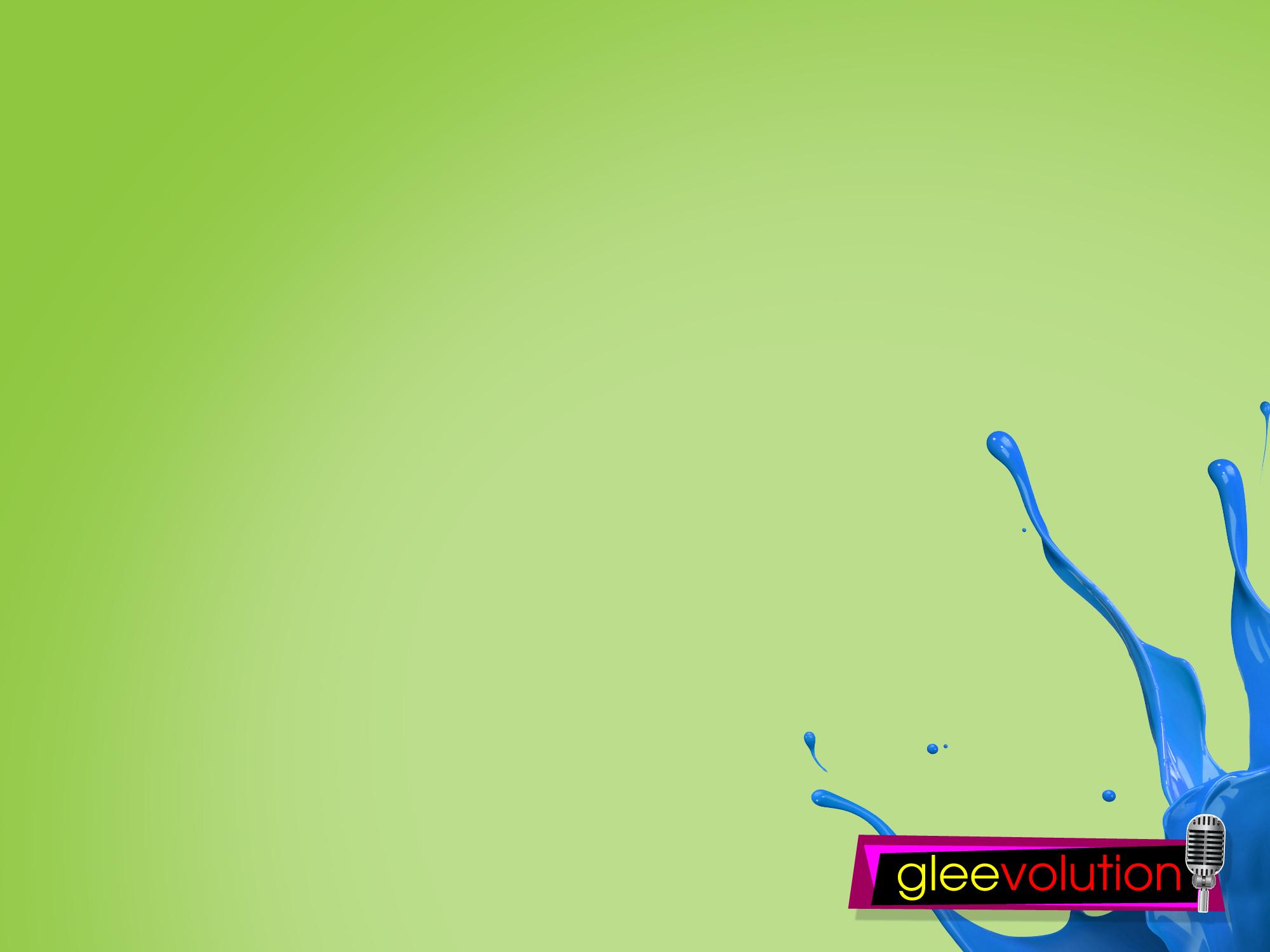 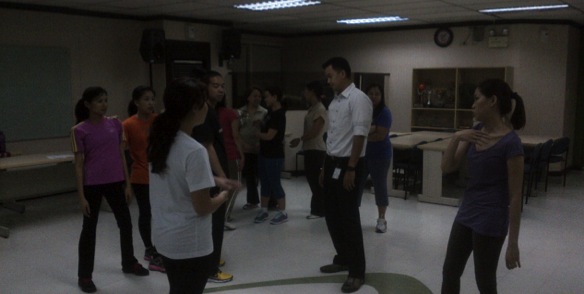 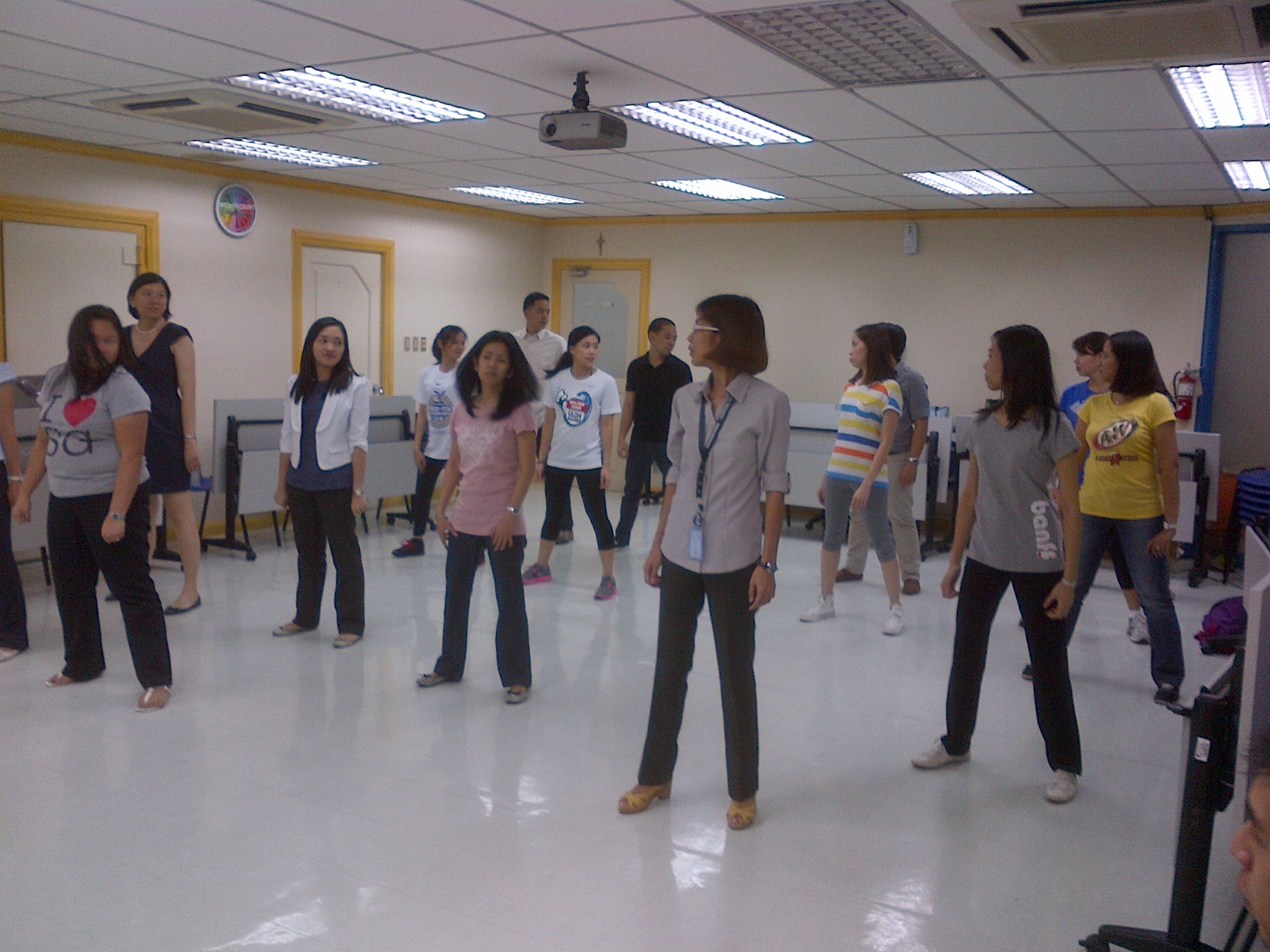 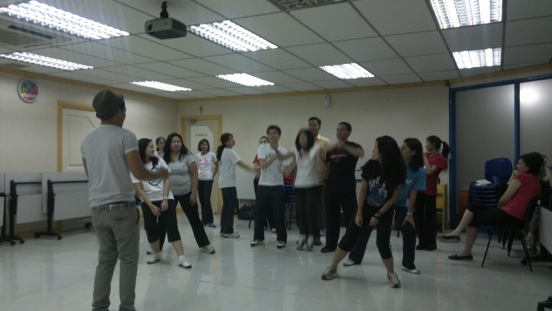 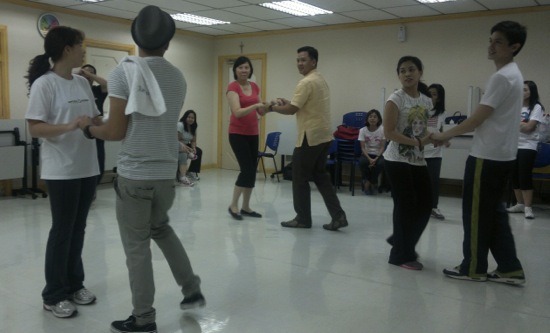 GROUP 3 – Bold Blue
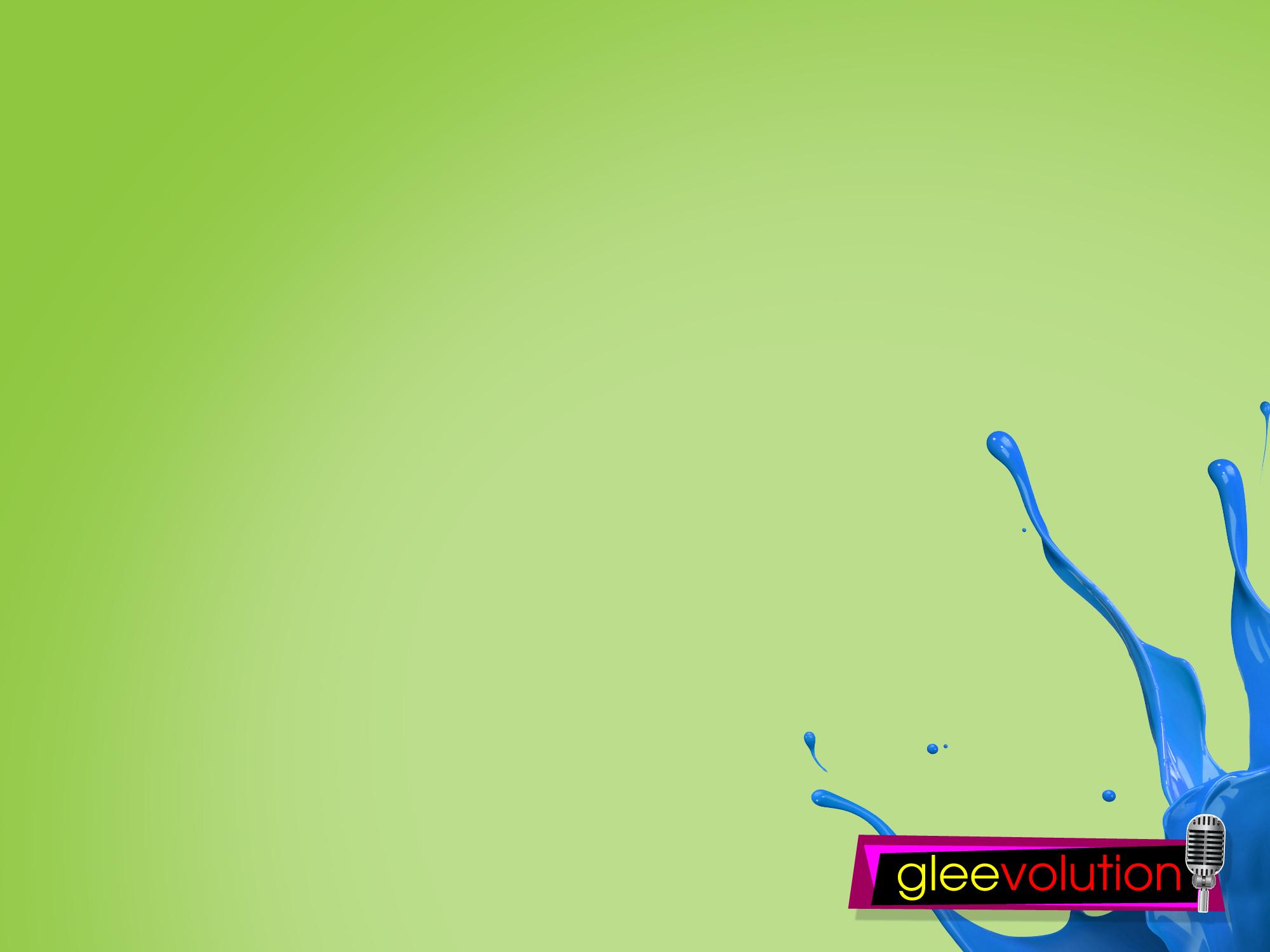 Spared theirPERSONAL time..
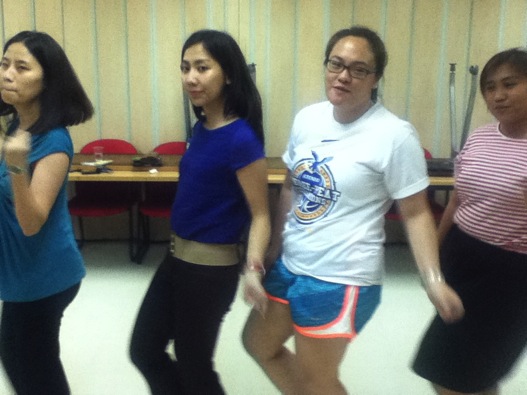 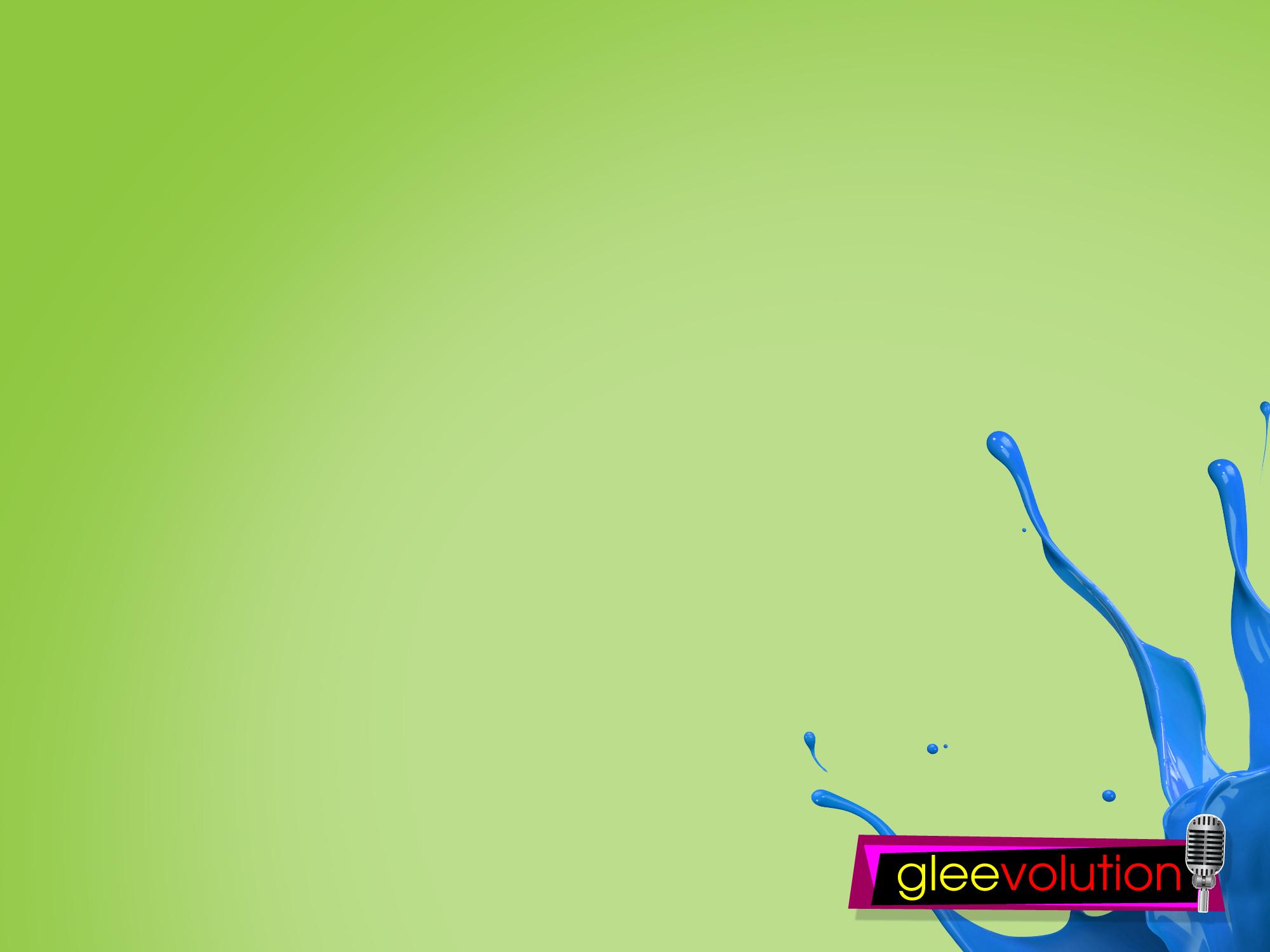 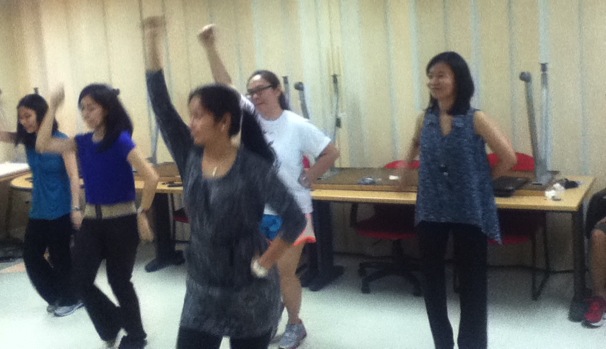 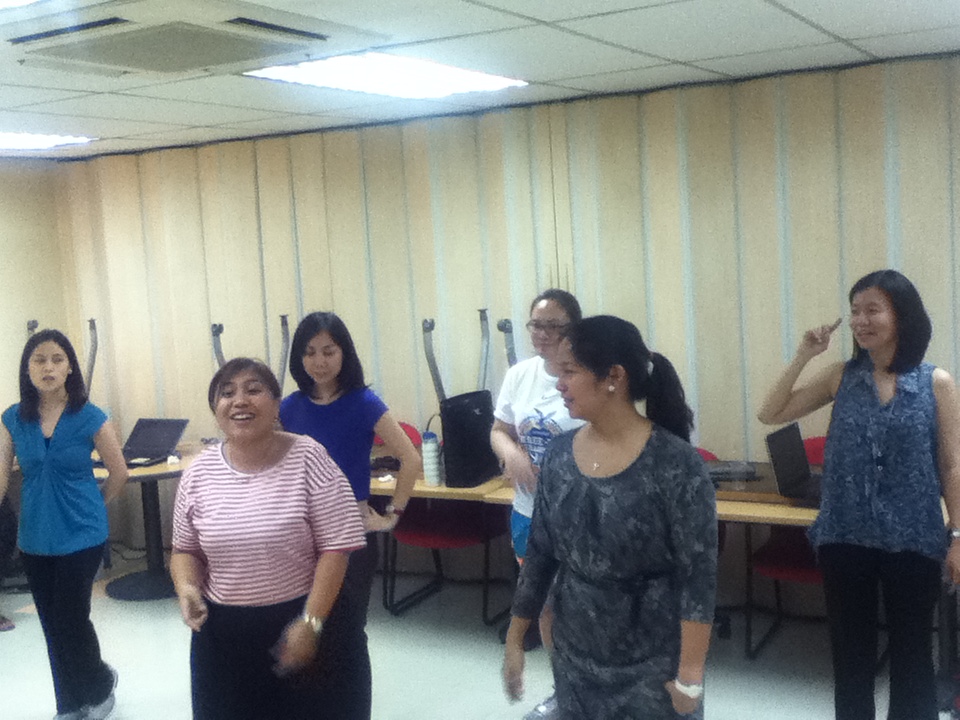 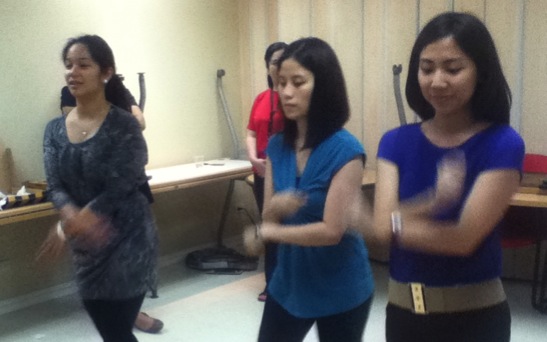 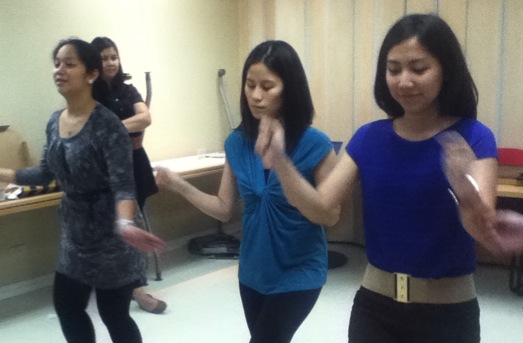 GROUP 4- Purposeful Purple
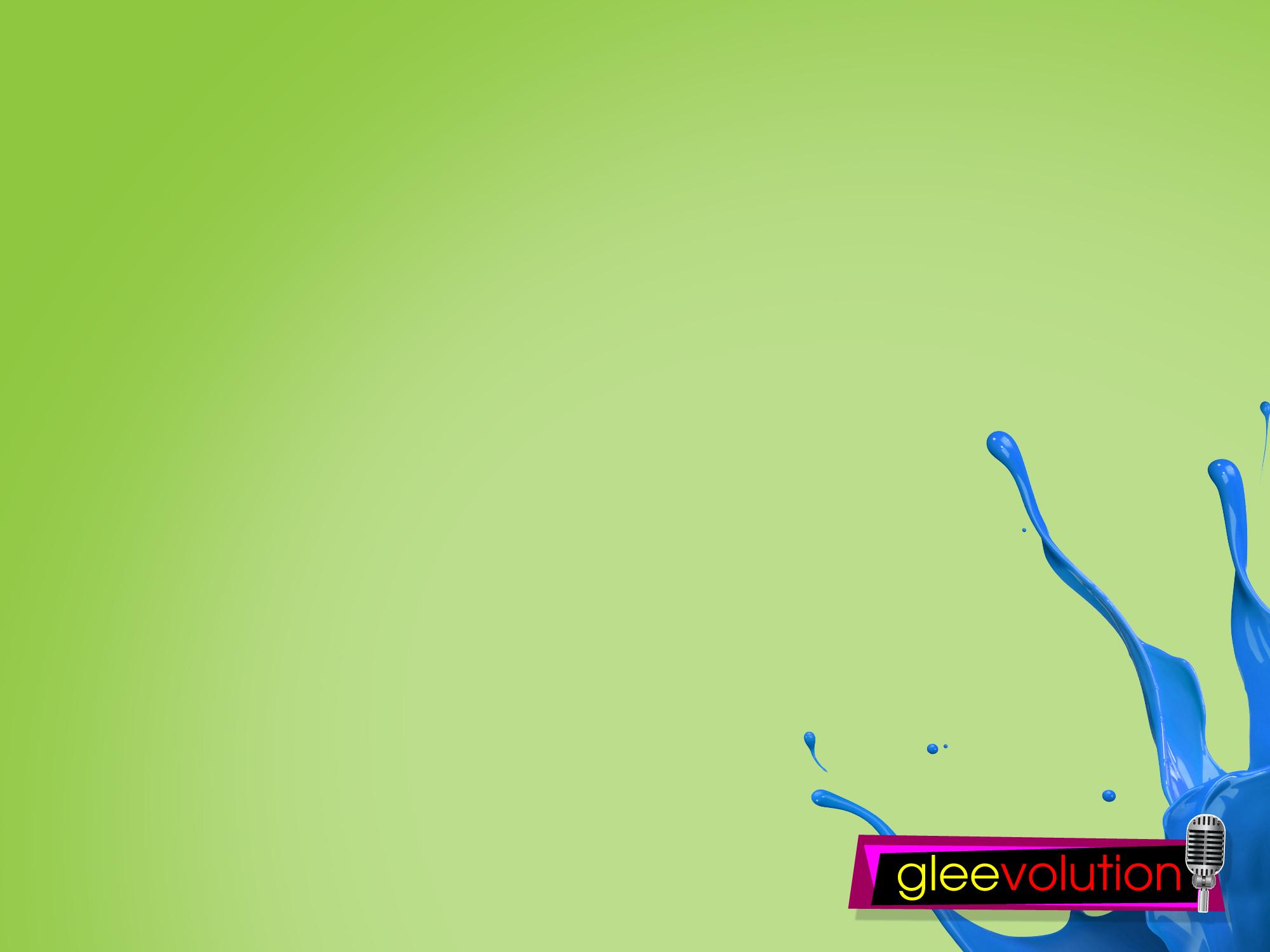 ..to GIVE YOU..
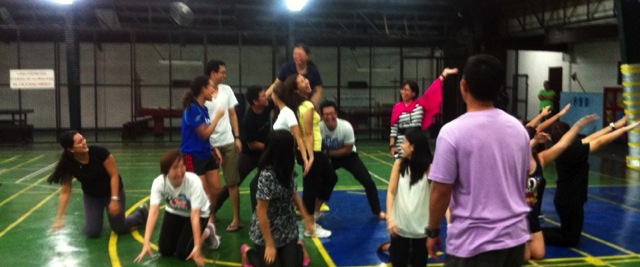 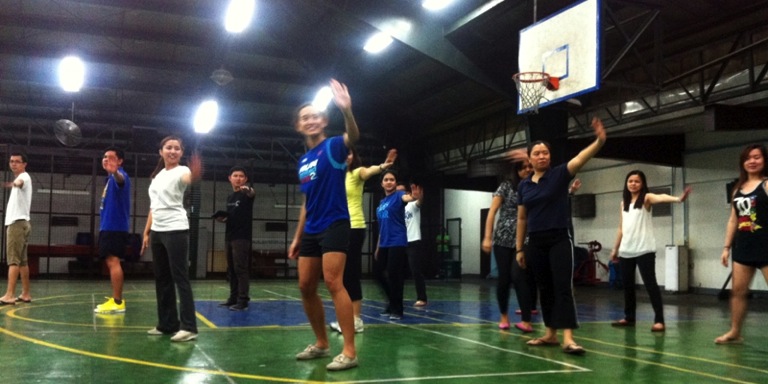 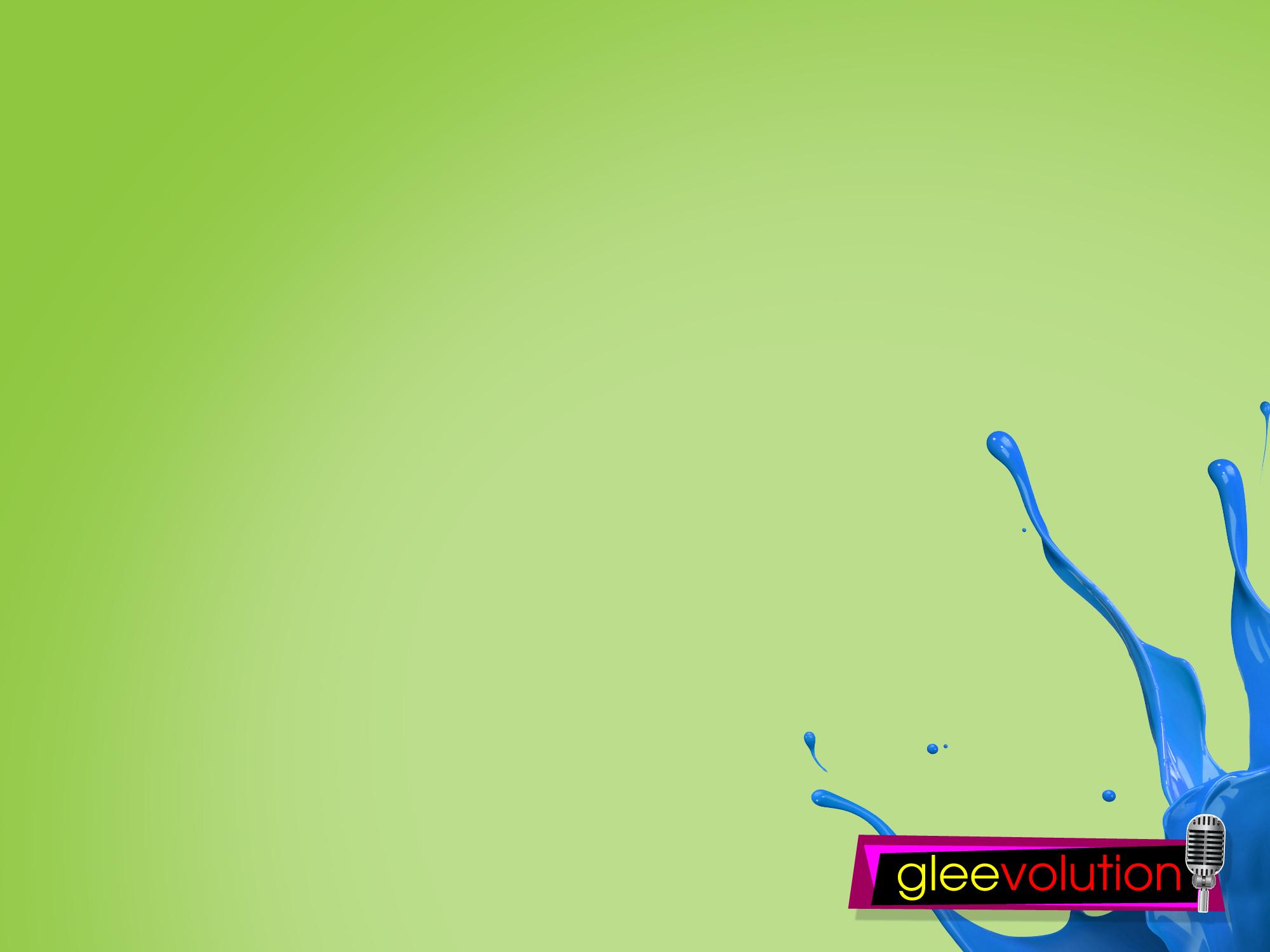 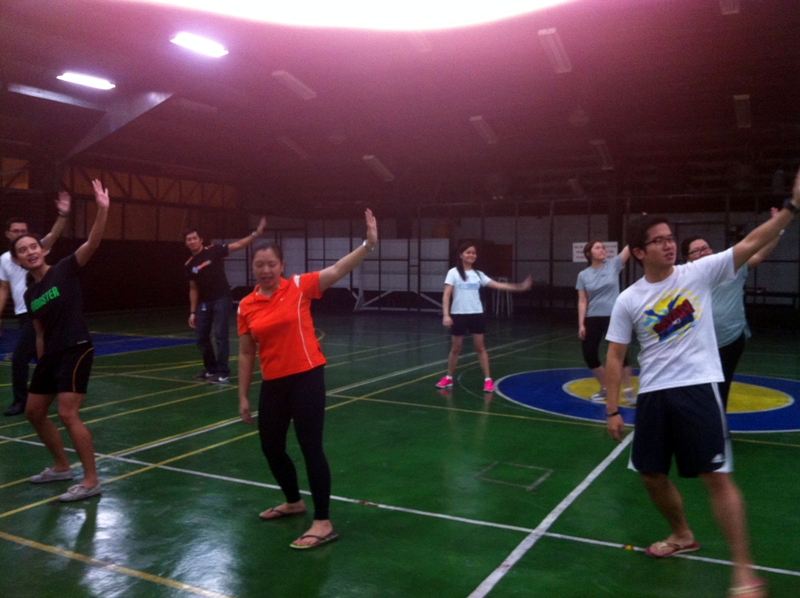 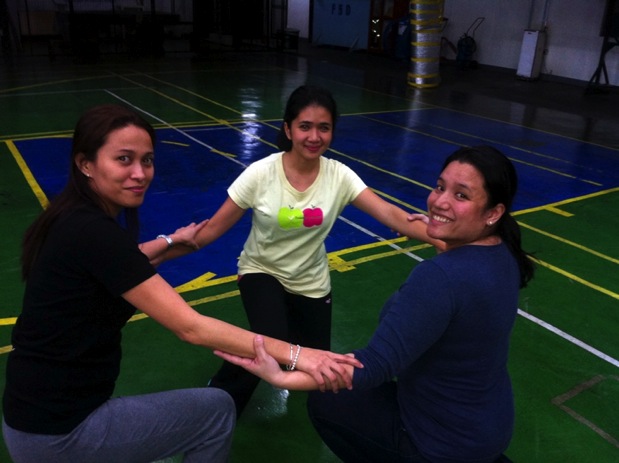 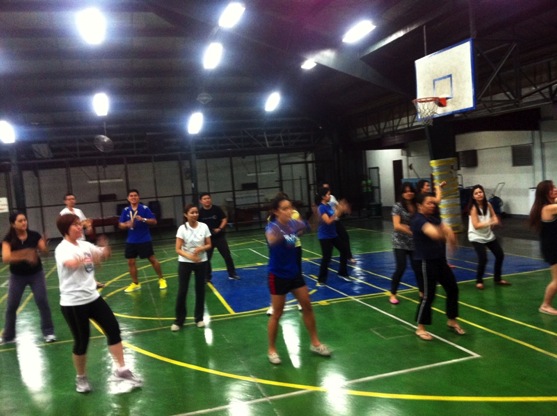 GROUP 5 - Resilient Red
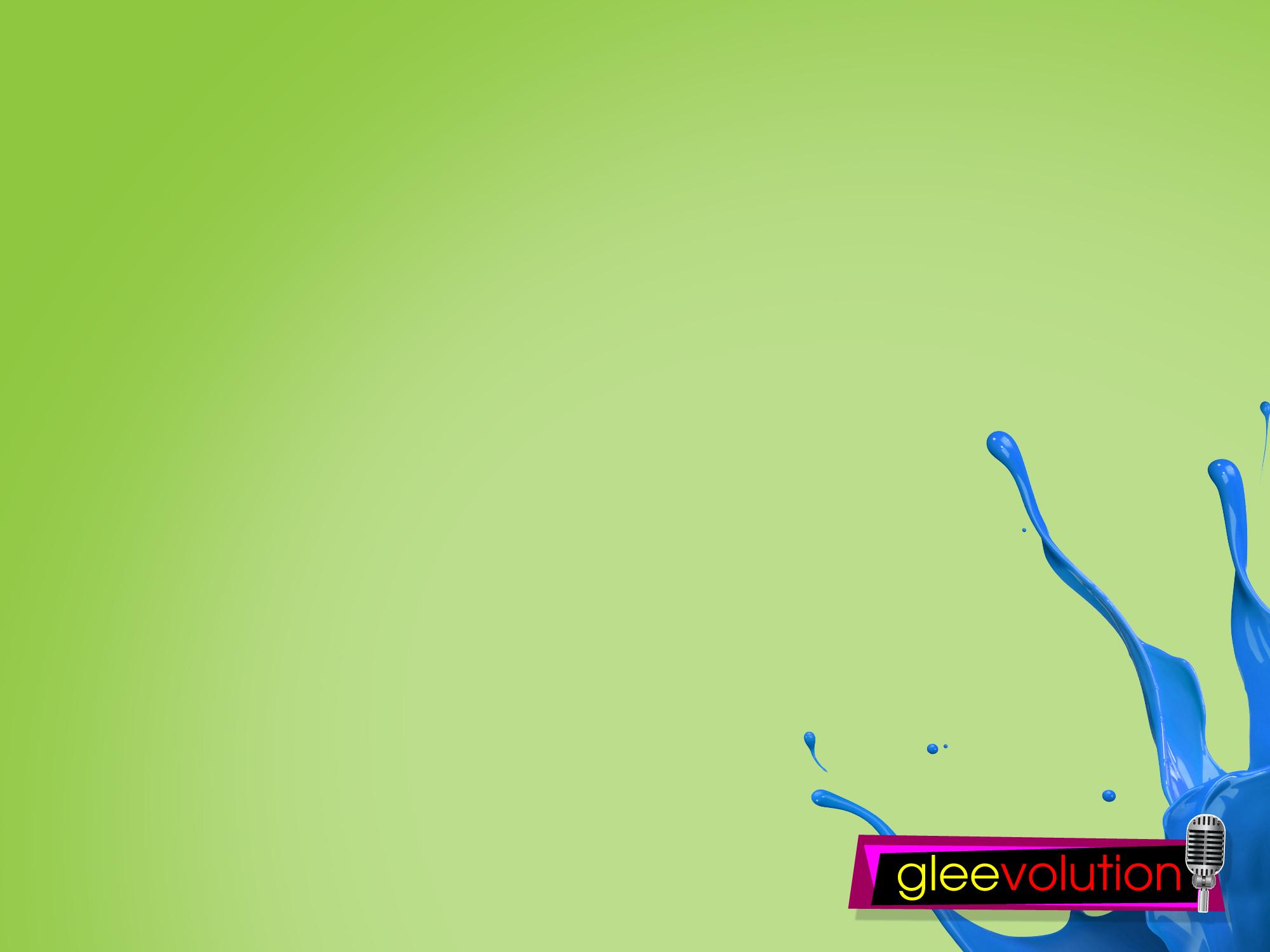 ..the MOST
SPECTACULAR
PERFORMANCES!
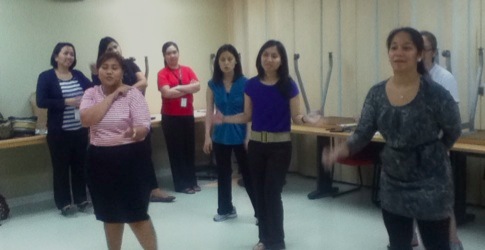 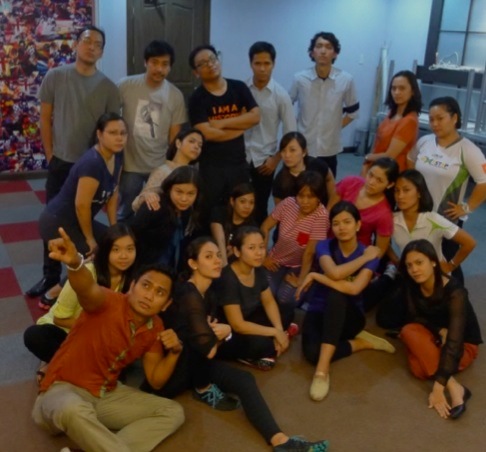 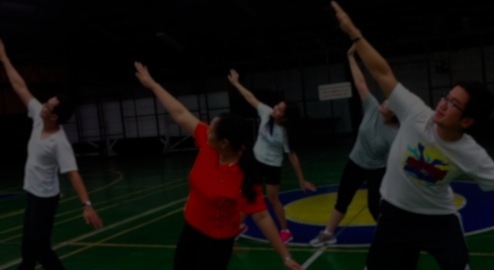 so never stop
believing
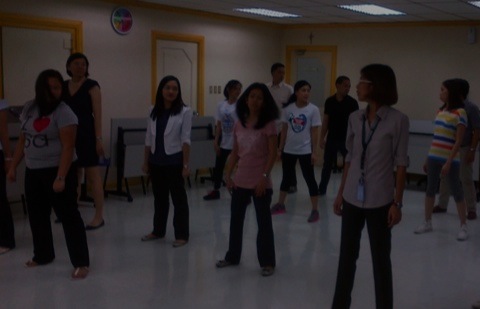 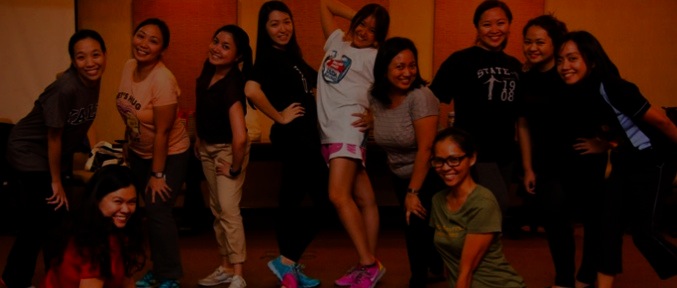 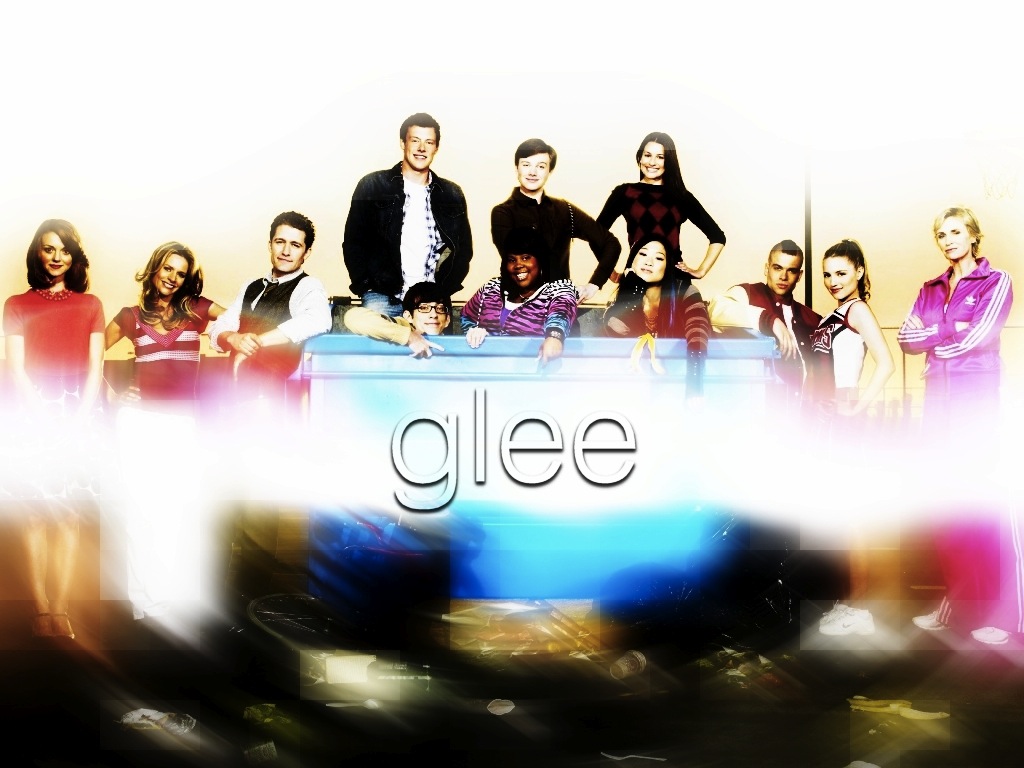 because
dreams
do come true
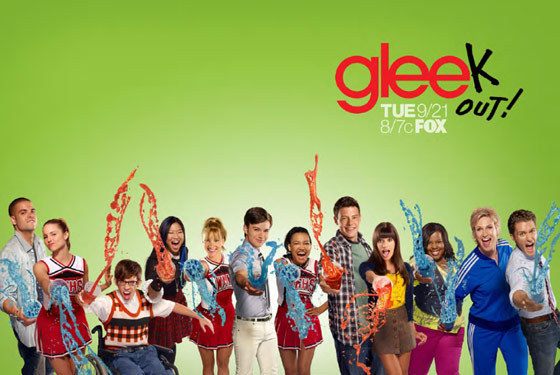 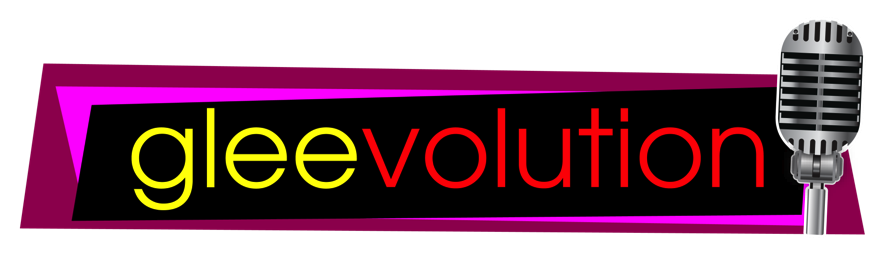